IZA FondsWijkverpleging
Webinar Verantwoording
Januari 2025
Intern vertrouwelijk
IZA Fonds Wijkverpleging
Webinar Verantwoording
Uw project is afgerond, wat nu ?
Verantwoordingproces
Bestuursverklaring
Passage in Jaarverslag
Kostenoverzicht
Controle
Vragen
Intern vertrouwelijk
2
Verantwoording
Voor elk project afzonderlijk wordt verantwoording afgelegd, waarbij:
elke afzonderlijke partner in het project verantwoording aflegt over zijn eigen aandeel in dat project.

Geen accountantsverklaring nodig, maar….
bewaar wél alle onderliggende bonnen/facturen etc. Er kán een nacontrole plaatsvinden.

SLUITINGSDATUM VOOR INDIENING VERANTWOORDING 30 APRIL 2025 !
Intern vertrouwelijk
3
Bestuursverklaring
Format is te downloaden vanaf het digitale platform
www.izafondswijkverpleging.nl/verantwoording
Intern vertrouwelijk
4
Passage in Jaarverslag
Format is te downloaden vanaf het digitale platform
www.izafondswijkverpleging.nl/verantwoording
Intern vertrouwelijk
5
Passage in Jaarverslag
Intern vertrouwelijk
6
Passage in Jaarverslag
VOORBEELD 1
Zorgrobot Tessa werd aangekocht
Personeel werd getraind om de zorgrobot in te zetten
Het beoogde resultaat:‘’digitaal adviesinstrument voor technologische en (zorg) hulpmiddelen’’ is niet gerealiseerd wegens onverwacht capaciteitsgebrek binnen de organisatie.
Intern vertrouwelijk
7
Kostenoverzicht
Format is te downloaden vanaf het digitale platform
www.izafondswijkverpleging.nl/verantwoording
Let er op dat de bedragen EXACT overeenkomen met de projectbegroting die bij uw aanvraag zat !
Let op: ‘’activiteit’’ moet zijn ‘’resultaat’’
Intern vertrouwelijk
8
Kostenoverzicht
VOORBEELD 2
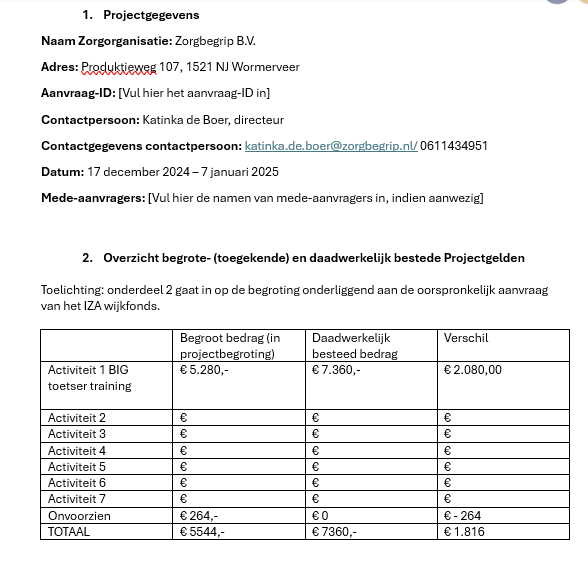 Resultaat 1 BIG Toetser training
Resultaat 2
Resultaat 3
Resultaat 4
Resultaat 5
Resultaat 6
Resultaat 7
Intern vertrouwelijk
9
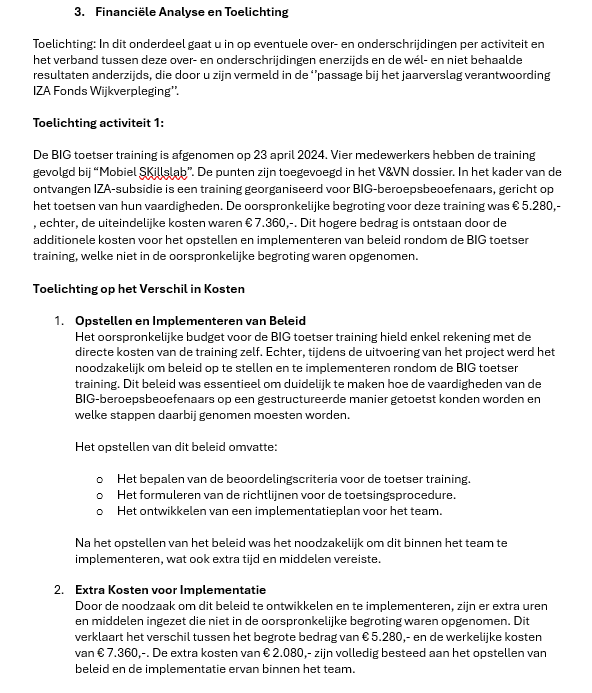 VOORBEELD 2
RESULTAAT 1
Intern vertrouwelijk
10
VOORBEELD 2
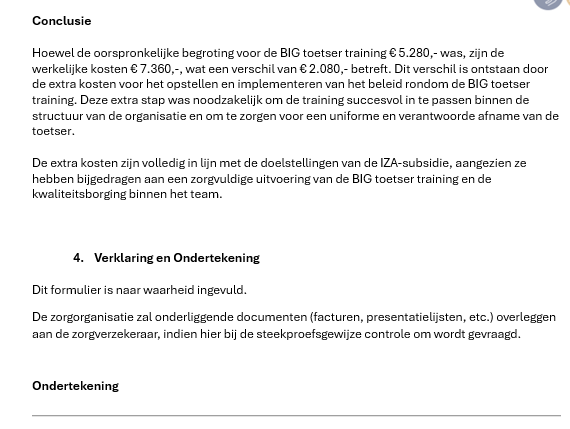 Intern vertrouwelijk
11
Afrekenen
Op basis van de verantwoording volgt nabetaling of terugvordering
A. Projecten met een besteed bedrag < 90% 
terugvordering van het verschil tussen het bevoorschotte bedrag van 90% en het gerealiseerde bedrag. 
Bijv. toegekend (maximum)bedrag was 100.000 euro:
Bevoorschot werd 90.000 euro (90%)
Gerealiseerd werd 80.000 euro (80%)
Terugvordering via creditfactuur van 90.000 minus 80.000 euro = 10.000 euro
Intern vertrouwelijk
12
Afrekenen
Op basis van de verantwoording volgt nabetaling of terugvordering
B. Projecten met een besteed bedrag > 90%
 In deze gevallen volgt er een nabetaling door ZN aan de aanbieder:
 Bijv. toegekend (maximum)bedrag was 100.000 euro:
Bevoorschot werd 90.000 euro (90%)
Gerealiseerd werd 97.000 euro (97%)
Nabetaling door ZN aan de aanbieder van 97.000 euro minus 90.000 euro = 7.000 euro
Intern vertrouwelijk
13
Afrekenen
Op basis van de verantwoording volgt nabetaling of terugvordering
LET OP : ALS ER MÉÉR IS GEREALISEERD DAN HET MAXIMAAL TOEGEKENDE BEDRAG, KOMEN DE MEERKOSTEN VOOR EIGEN REKENING VAN DE AANBIEDER !

Dus bijvoorbeeld:
 toegekend (maximum)bedrag was 100.000 euro:
Bevoorschot werd 90.000 euro (90%)
Gerealiseerd werd 102.000 euro (102 %)
Nabetaling door ZN aan de aanbieder van 100.000 euro (maximum toegekend bedrag) minus 90.000 euro = 10.000 euro. 
De meerkosten van 2.000 euro komen voor rekening van de aanbieder.
Intern vertrouwelijk
14
Vragen ?

Indien u later nog vragen heeft kunt u ons bereiken via de helpdesk: 
helpdesk@izafondswijkverpleging.nl
Intern vertrouwelijk
15